Rimsko pravo
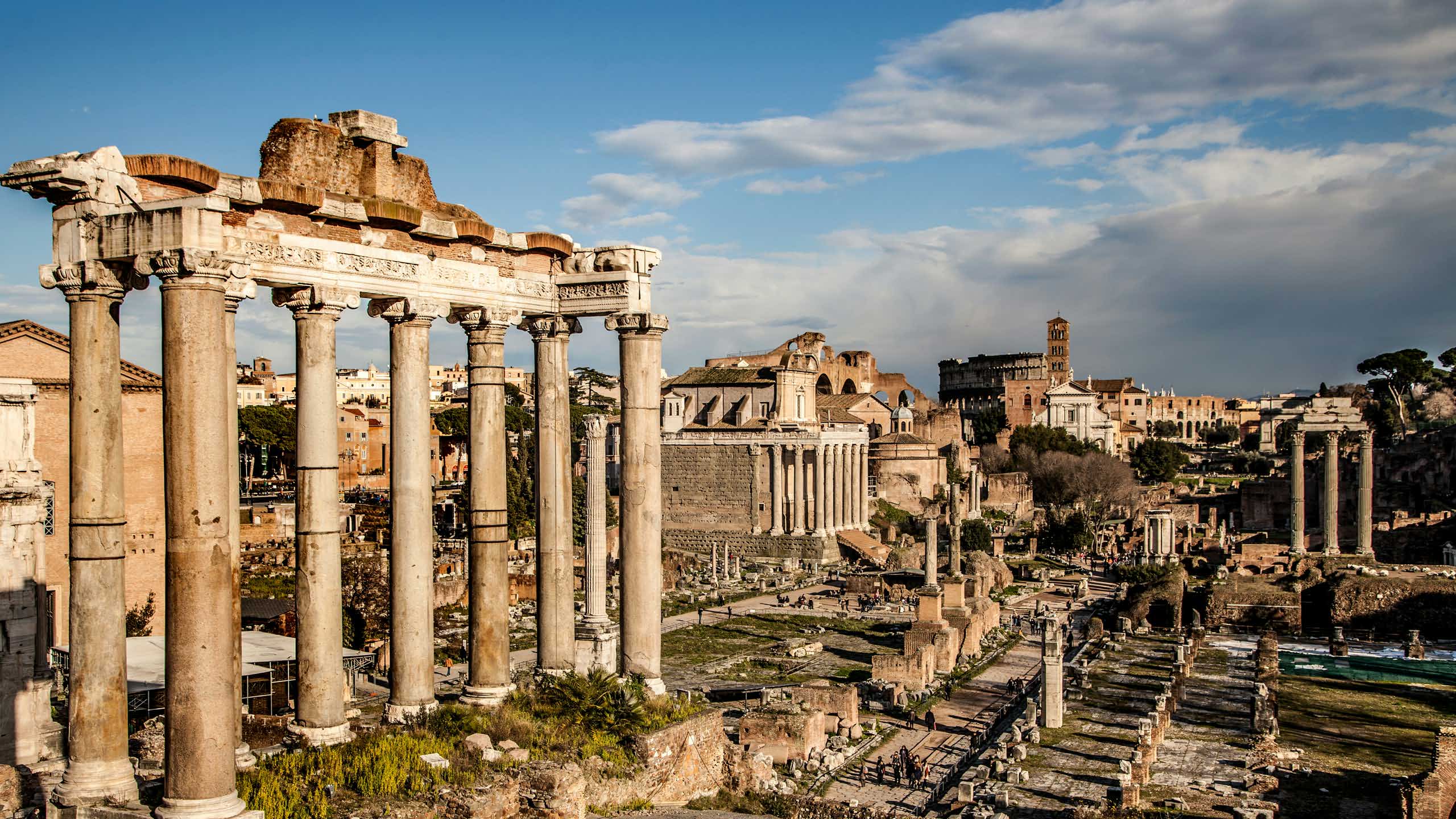 UVOD
Prvi zakoni na 12. bakrenih ploščah
Pravni sistem antičnega Rima
Označuje pravo rimske države
Išče rešitve za konkretne probleme
Prvi rimski zakonik
Prvi rimski zapisani zakoni
od leta 451 do 449 pr. n. št.
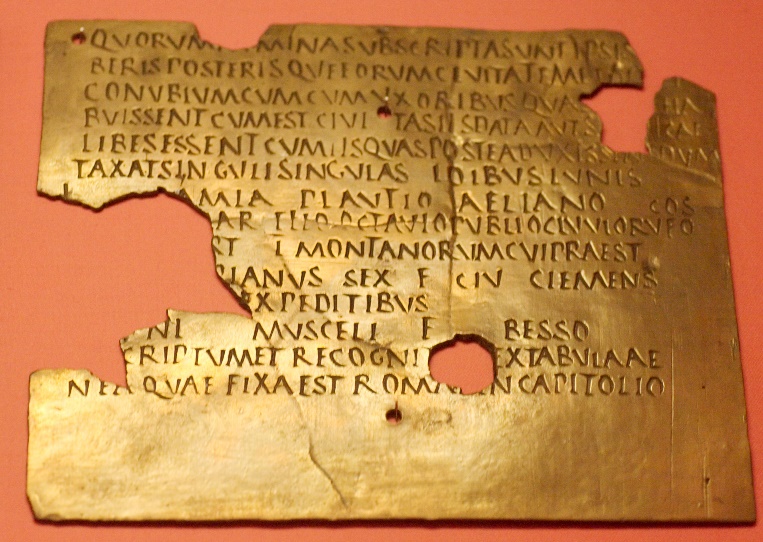 Razvoj Rimskega Prava
Žačetki leta 449/51p.n.š.
V civilnem obdobju je najbolj vplivno civilno pravo
Leta 201p.n.š. nastopi praetorsko pravo.
V času Avgusata delujejo klasični pravniki
Po letu 300 obdobje poklasičnega prava do leta 565, ko umre Justijan
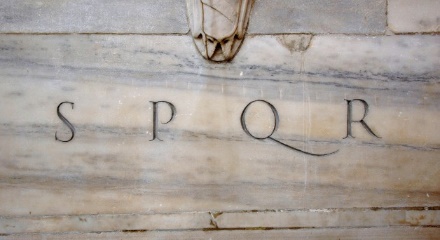 Civilno obdobje
Ius civile – civilno pravo
Gre za norme ki veljajo samo za rimske državljane 
Sledijo novi zakoni iz ljudske skupščine
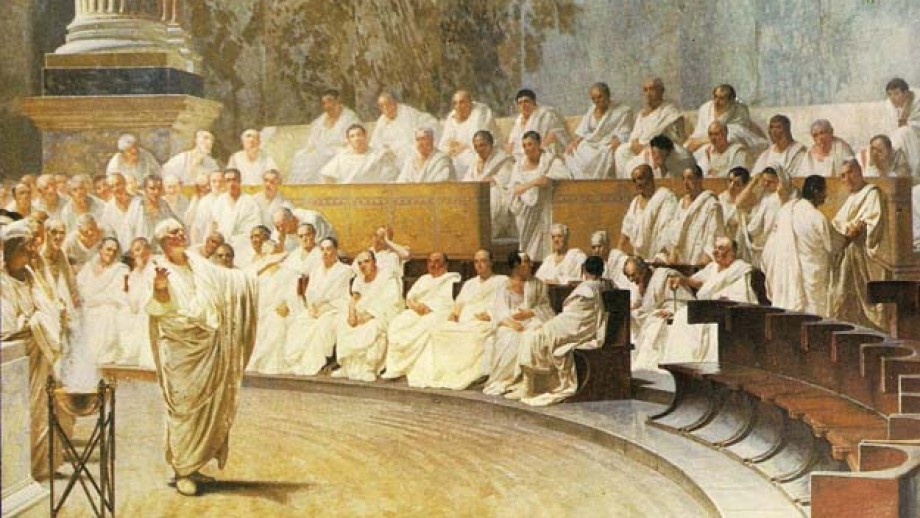 Praetorsko pravo – honorano pravo
Ko civilno pravo novonastalih odnosov ne rešuje zadavoljivo se razvije praetorsko pravo
Uveljavitev Praetorja
Na začetku izda edikt v katerem pove katerih smernic v pravosodju se bo držal
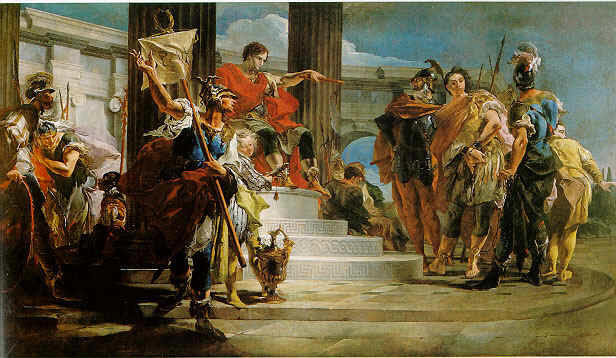 Klasičn pravo
Začne se z cesarjem Avgustom 
Začnejo se uveljavlajti laiki, to je novost saj so se pred tem z pravom predvsem posluževali svečeniki
Pravo v tem obdobju doseže vrh
Gre za izrazito jasne pravno logične rešitve konkretnih primerov, tudi jezik je izredno kvaliteten
Uveljavijo se tudi pravne šole
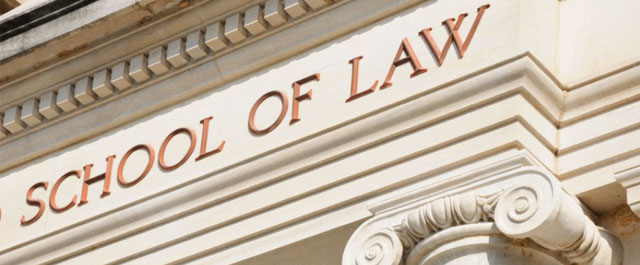 Poklasično obdobje
Edini zakonodajalec je cesar
Upad kvalitete prava – obdobje dominata
Zmeda je bila na vseh področjih in tudi na pravnem
V tem obdobju opažamo vpliv krščanstva v pravu
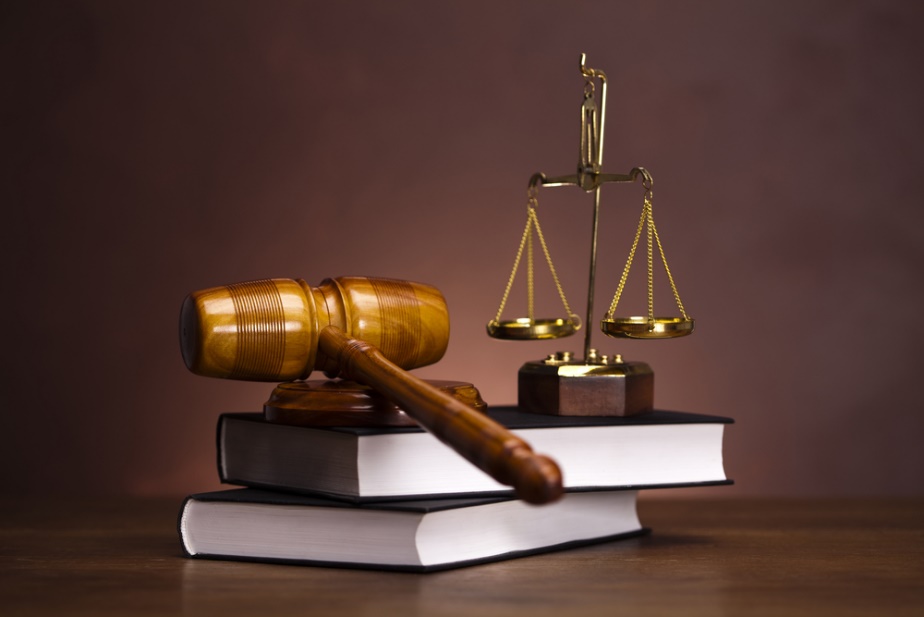 Zahvaljujeva se Vam za vašo pozornost
Viri in literatura
Besedilo privzeto (5.4.2015)http://pravnica.net/static/_u/files/2010/02/9c1fe830b069de1e8671aaf0aedefa69.pdfhttp://www.mgml.si/emona-2000/dogodki-in-novice-14909/vsi-dogodki-14910/dr-janez-kranjc-rimsko-pravo-najvecji-dosezek-rimske-kulture/http://www.crystalinks.com/romelaw.html
Slikovno gradivo (5.4.2015)https://www.google.com/search?q=rimsko+pravo&source=lnms&tbm=isch&sa=X&ei=N2siVYvSAsmpsgHv44G4Cw&ved=0CAcQ_AUoAQ&biw=1920&bih=955